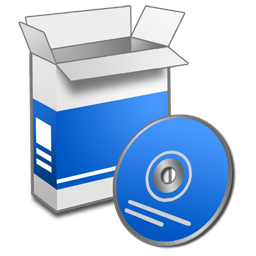 Software and databases: Lex specialis for acts of communication to the public?
Estelle Derclaye
Professor of Intellectual Property law, University of Nottingham
15 January 2016, ABA, Brussels
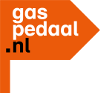 Outline
Legislative provisions 
Case law
Analysis
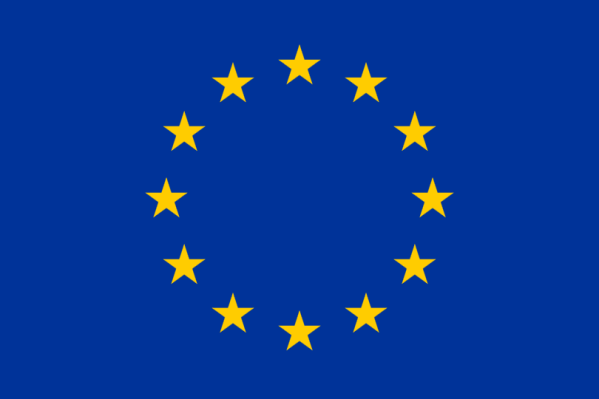 Legislative provisions
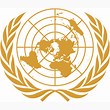 Software directive – Art. 4 restricted acts
No mention of communication to the public (CTTP) but any CTTP will include a reproduction because of nature of the work anyway
Subject to the provisions of Articles 5 and 6, the exclusive rights of the rightholder within the meaning of Article 2, shall include the right to do or to authorize:
(a) the permanent or temporary reproduction of a computer program by any means and in any form, in part or in whole. Insofar as loading, displaying, running, transmission or storage of the computer program necessitate such reproduction, such acts shall be subject to authorization by the rightholder;
(b) the translation, adaptation, arrangement and any other alteration of a computer program and the reproduction of the results thereof, without prejudice to the rights of the person who alters the program;
 (c) any form of distribution to the public, including the rental, of the original computer program or of copies thereof. The first sale in the Community of a copy of a program by the rightholder or with his consent shall exhaust the distribution right within the Community of that copy, with the exception of the right to control further rental of the program or a copy thereof.
Database directive
(33) Whereas the question of exhaustion of the right of distribution does not arise in the case of on-line databases, which come within the field of provision of services; whereas this also applies with regard to a material copy of such a database made by the user of such a service with the consent of the rightholder; whereas, unlike CD-ROM or CD-i, where the intellectual property is incorporated in a material medium, namely an item of goods, every on-line service is in fact an act which will have to be subject to authorization where the copyright so provides; [copyright]
(43) Whereas, in the case of on-line transmission, the right to prohibit re-utilization is not exhausted either as regards the database or as regards a material copy of the database or of part thereof made by the addressee of the transmission with the consent of the rightholder;  [sui generis right]
Art. 5 – copyright
In respect of the expression of the database which is protectable by copyright, the author of a database shall have the exclusive right to carry out or to authorize: 
(a) temporary or permanent reproduction by any means and in any form, in whole or in part;
(b) translation, adaptation, arrangement and any other alteration;
(c) any form of distribution to the public of the database or of copies thereof. The first sale in the Community of a copy of the database by the rightholder or with his consent shall exhaust the right to control resale of that copy within the Community;
(d) any communication, display or performance to the public; 
(e) […]
Art 7 – sui generis right
(2) (b) 're-utilization' shall mean any form of making available to the public all or a substantial part of the contents of a database by the distribution of copies, by renting, by on-line or other forms of transmission. 
The first sale of a copy of a database within the Community by the rightholder or with his consent shall exhaust the right to control resale of that copy within the Community;
Infosoc directive
(28) Copyright protection under this Directive includes the exclusive right to control distribution of the work incorporated in a tangible article. The first sale in the Community of the original of a work or copies thereof by the rightholder or with his consent exhausts the right to control resale of that object in the Community […]
Infosoc directive
(29) The question of exhaustion does not arise in the case of services and on-line services in particular. This also applies with regard to a material copy of a work or other subject-matter made by a user of such a service with the consent of the rightholder. Therefore, the same applies to rental and lending of the original and copies of works or other subject-matter which are services by nature. Unlike CD-ROM or CD-I, where the intellectual property is incorporated in a material medium, namely an item of goods, every on-line service is in fact an act which should be subject to authorisation where the copyright or related right so provides.
Infosoc directive
Art. 3 cttp includes making available right
Article 4 - Distribution right
1. Member States shall provide for authors, in respect of the original of their works or of copies thereof, the exclusive right to authorise or prohibit any form of distribution to the public by sale or otherwise.
2. The distribution right shall not be exhausted within the Community in respect of the original or copies of the work, except where the first sale or other transfer of ownership in the Community of that object is made by the rightholder or with his consent.
Art. 6 WCT
(1) Authors of literary and artistic works shall enjoy the exclusive right of authorizing the making available to the public of the original and copies of their works through sale or other transfer of ownership.
(2) Nothing in this Treaty shall affect the freedom of Contracting Parties to determine the conditions, if any, under which the exhaustion of the right in paragraph (1) applies after the first sale or other transfer of ownership of the original or a copy of the work with the authorization of the author.
Agreed Statement of WCT concerning arts 6 and 7
As used in these Articles, the expressions "copies" and "original and copies", being subject to the right of distribution and the right of rental under the said Articles, refer exclusively to fixed copies that can be put into circulation as tangible objects.
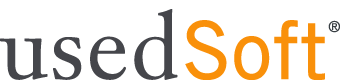 Case law
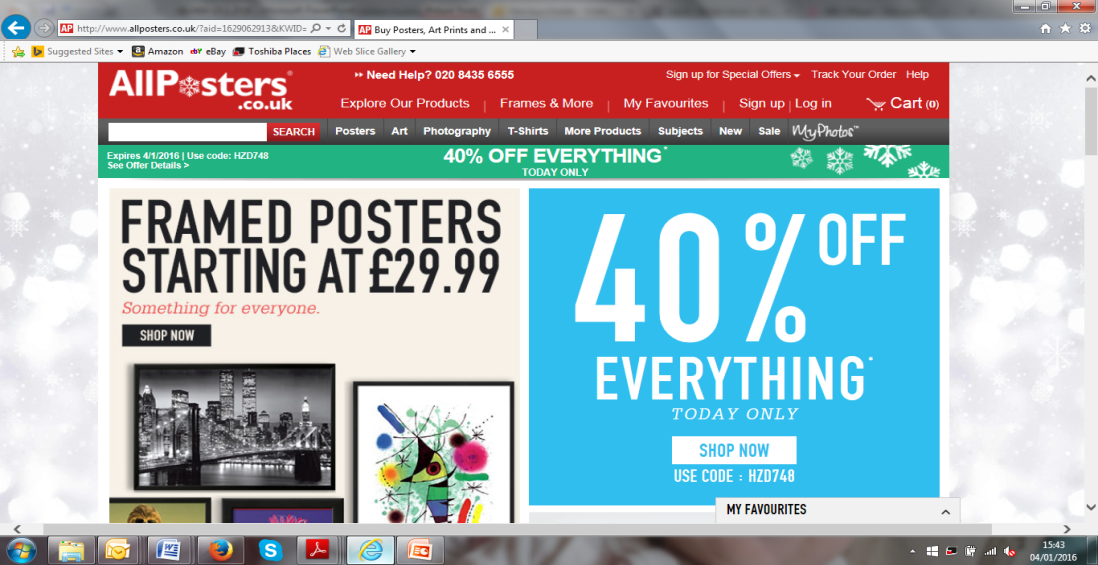 Usedsoft
Software directive is a lex specialis compared to infosoc directive (paras 51 and 56)
The software directive does not distinguish tangible from intangible copies ie fixed (eg on CD-ROM or DVD) or downloaded from the web (para 55)
Then para 60 – very bold: “It is true that the concepts used in Directives 2001/29 and 2009/24 must in principle have the same meaning (see Joined Cases C‑403/08 and C‑429/08 Football Association Premier League, paras 187 and 188) …
Usedsoft - Para 60 cont’d
… However, even supposing that Article 4(2) of Directive 2001/29, interpreted in the light of recitals 28 and 29 in its preamble and in the light of the Copyright Treaty, which Directive 2001/29 aims to implement (…), indicated that, for the works covered by that directive, the exhaustion of the distribution right concerned only tangible objects, that would not be capable of affecting the interpretation of Article 4(2) of Directive 2009/24, having regard to the different intention expressed by the European Union legislature in the specific context of that directive.”
Usedsoft - Para 61
“It should be added that, from an economic point of view, the sale of a computer program on CD-ROM or DVD and the sale of a program by downloading from the internet are similar. 
The on-line transmission method is the functional equivalent of the supply of a material medium. Interpreting Article 4(2) of Directive 2009/24 in the light of the principle of equal treatment confirms that the exhaustion of the distribution right under that provision takes effect after the first sale in the European Union of a copy of a computer program by the copyright holder or with his consent, regardless of whether the sale relates to a tangible or an intangible copy of the program.”
Usedsoft - Para 63
“To limit the application, in circumstances such as those at issue in the main proceedings, of the principle of the exhaustion of the distribution right under Article 4(2) of Directive 2009/24 solely to copies of computer programs that are sold on a material medium would allow the copyright holder to control the resale of copies downloaded from the internet and to demand further remuneration on the occasion of each new sale, even though the first sale of the copy had already enabled the rightholder to obtain an appropriate remuneration. 
Such a restriction of the resale of copies of computer programs downloaded from the internet would go beyond what is necessary to safeguard the specific subject-matter of the intellectual property concerned (see, to that effect, Football Association Premier League and Others, paragraphs 105 and 106).”
Usedsoft
Para 60 - Contradictory  or at best convoluted… Which different intention? Is it not simply an omission?  Doesn’t this statement breach the WCT? 
Para 61 - Leaves open question whether infosoc directive and for that matter any other directive eg database directive also has the rule of exhaustion for intangible copies BUT:
Para 61 and 63 
If functional equivalent/SSM  => should be same for any work including databases, books, music etc
tangible = material medium >< downloaded from Internet
How to reconcile this with WCT?
Art and Allposters
37  ”… the EU legislature, by using the terms ‘tangible article’ and ‘that object’, wished to give authors control over the initial marketing in the European Union of each tangible object incorporating their intellectual creation.”
Ranks and Vasiļevičs - pending
1.    Under Articles 5(1) and 4(2) of Directive 2009/24 may a person who has acquired a computer program with a ‘used’ licence on a non-original disk, which works and is not used by any other user, rely upon the exhaustion of the right to distribute a copy of that computer program, the first purchaser of which acquired it from the rightholder with the original disk, which however has been damaged, when the first purchaser has erased his copy and no longer uses it?
2.    If the answer to the first question is in the affirmative, then, does a person who may rely upon the exhaustion of the right to distribute a copy of the computer program have the right to resell that computer program on a non-original disk to a third person, in accordance with Articles 4(2) and 5(2) of Directive 2009/24?
Analysis
Similarities or differences in the 3 directives?
The directives appear consistent
No lex specialis in regard of communication to the public and exhaustion, despite utterance in Usedsoft; in fact CJEU is somehow confused as states in para 60 that concepts in the 2 directives should normally have the same meaning and indeed the wording of the directives is the same but then says software directive is lex specialis
Databases: © and sui generis right
Electronic databases in tangible, material, medium (e.g. CD-ROM) are subject to exhaustion but not online electronic databases?
Yes and no – it has to do with how the database is exploited ie nature of contract/transaction: is it a good or service? Is there a transfer of property or not? Price may help determine this
Tangible v intangible = confusing debate
CJEU: Tangible = digital on a carrier ie offline and intangible = digital online or transmitted or downloaded 
But tangible and intangible can have other meanings:
can mean corpus mechanicum  ie carrier >< corpus mysticum ie intellectual creation (AG in Art and Allposters)
can mean good >< service
Tangible v intangible = confusing debate
Bonna Lynn Horovitz: in discussions on the tangibility v intangibility divide, prominence should be given to the element of "movability“: "A program is intangible in the sense that it cannot be touched or felt, but not in the sense that it cannot be moved and identified to a contract.“
// European Consumers’ organisation’s position paper on the regulation of digital products in the EU argues in favour of the nature as a good of digital content in cases where consumers can access digital products on a permanent basis and to store them
// A tangibility-free definition of digital content also in Nice Agreement on trade marks: software qualifies as a good, irrespective of its embodiment in a physical medium
[Speaker Notes: Comes from Karapapa IPQ article.]
Good v service
Tangible = good  and intangible = service => directives all on same page; Usedsoft could have been clearer on this
Movability and transferability are two additional parameters to take into consideration
=> ‘online exhaustion’ is possible for all works ie those in digital format downloaded from the  internet or transmitted by email
Applying Usedsoft to databases
Difference between online dynamic database  (eg Westlaw) and offline static database (on CD-ROM or DVD); the first is a service the second a good => consistent with both Usedsoft and the database directive 
Some online databases are not dynamic 
eg lists on a web page – typically no transfer of ownership nor other contract of use so if users copy, extract or re-utilise without consent => no exhaustion, but infringement 
or are digital files downloadable like in Usedsoft
Applying Usedsoft to databases
CJEU would fall back on appropriate remuneration concept (FAPL paras 108 and 109) to go around the problem of no ‘intangible goods’ being exhaustible if Usedsoft is interpreted to exclude ‘online exhaustion’ in general eg if some books not available in offline digital or analog format or some works (ie copies) can never be owned but only licensed. 
In short, common sense should win - an IPR holder cannot abuse its  IPR by circumventing a rule like exhaustion.
Conclusion
No lex specialis for software and the databases for acts of communication to the public nor exhaustion – or at least there should not be
All depends on the type of transaction – good or service
Hopefully clarification in future case law, Ranks and Vasiļevičs ?
Thank you for your attention
University of Nottingham School of Law
http://www.nottingham.ac.uk/law/people/estelle.derclaye 
ederclaye@hotmail.com
Estelle.derclaye@nottingham.ac.uk